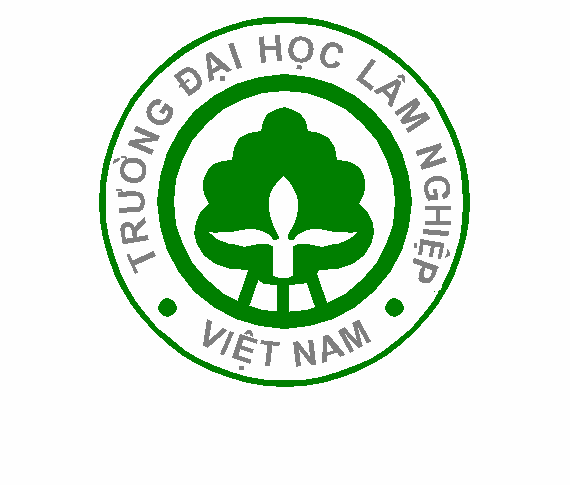 TRƯỜNG ĐẠI HỌC LÂM NGHIỆP
KẾT QUẢ HOẠT ĐỘNG THỰC HIỆN DỰ ÁNMỘT TRIỆU CÂY XANH ĐÔ THỊ VIỆT NAM TỪ NĂM 2020 - 2022
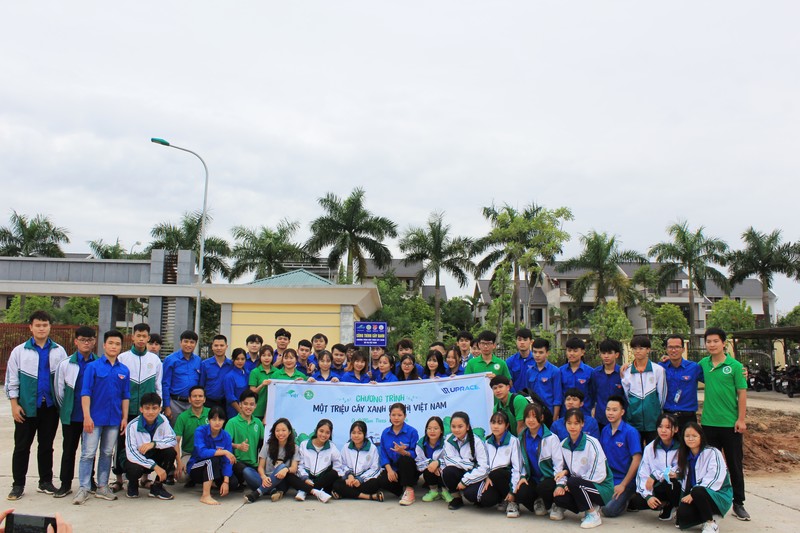 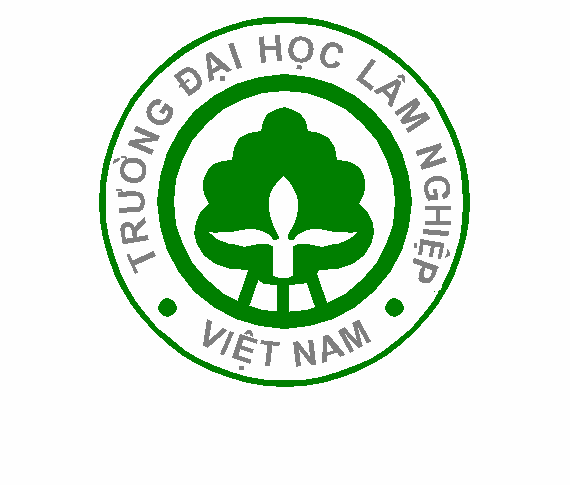 TRƯỜNG ĐẠI HỌC LÂM NGHIỆP
KẾT QUẢ HOẠT ĐỘNG
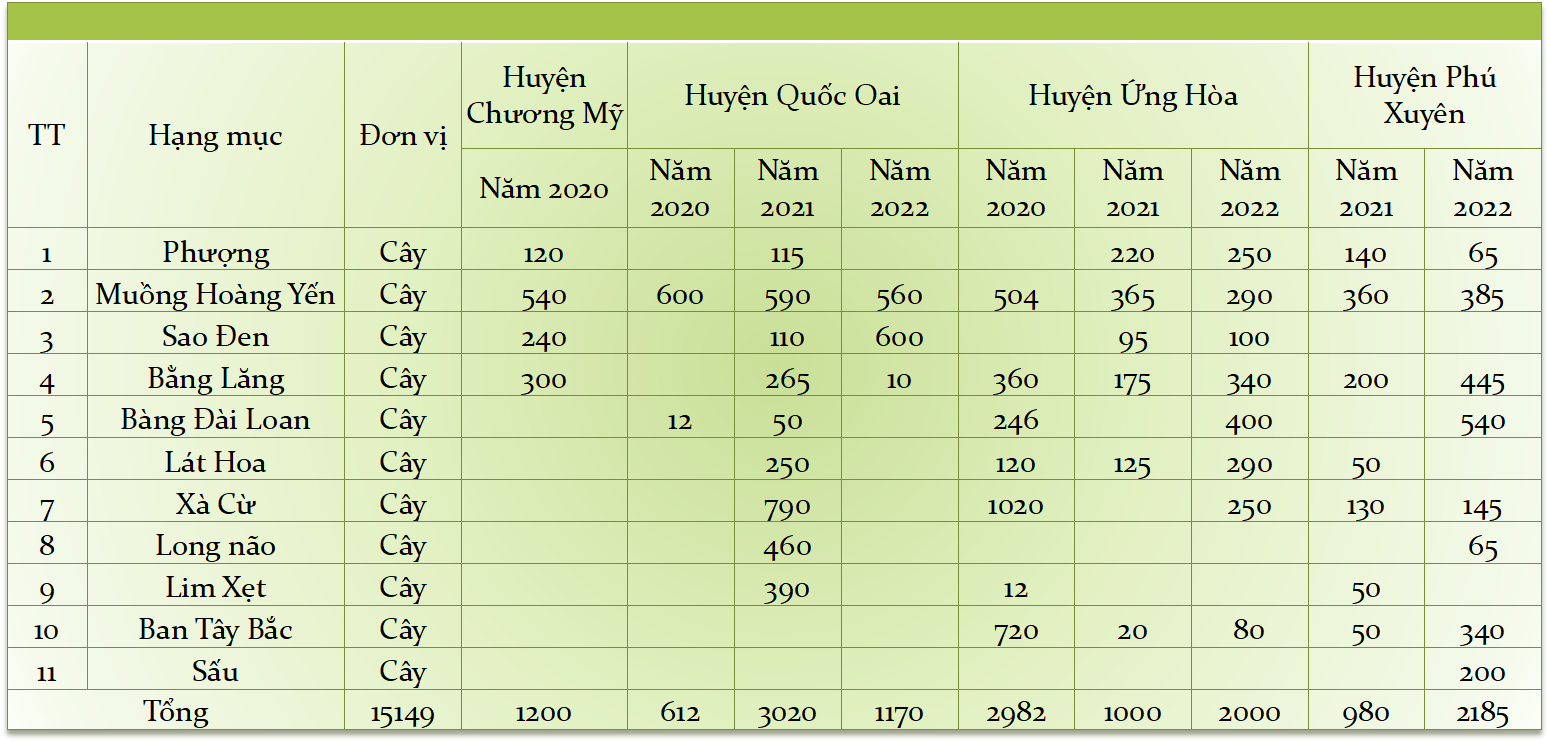 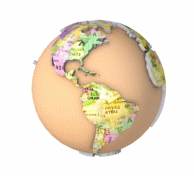 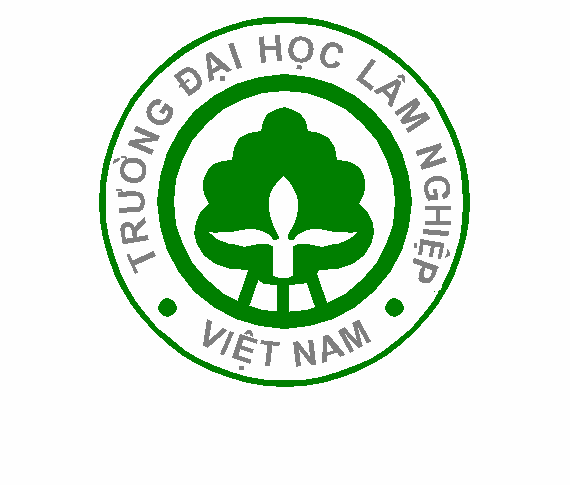 TRƯỜNG ĐẠI HỌC LÂM NGHIỆP
KẾT QUẢ HOẠT ĐỘNG
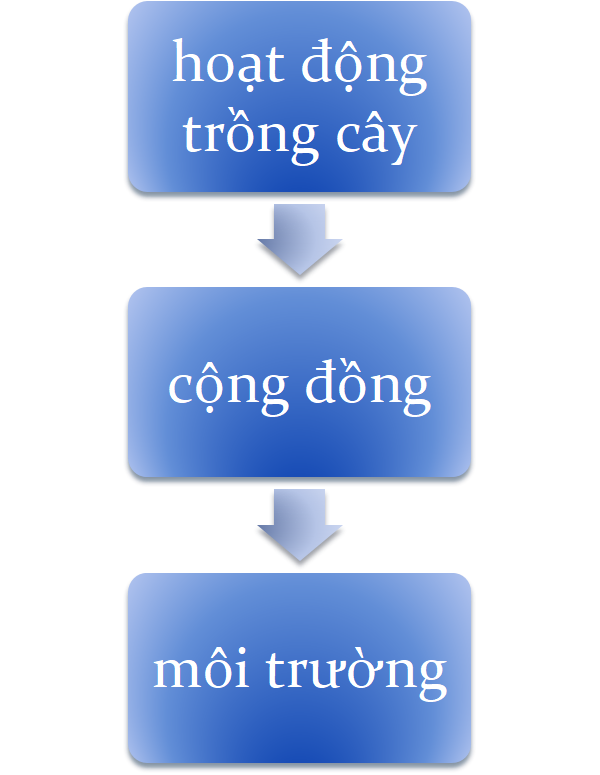 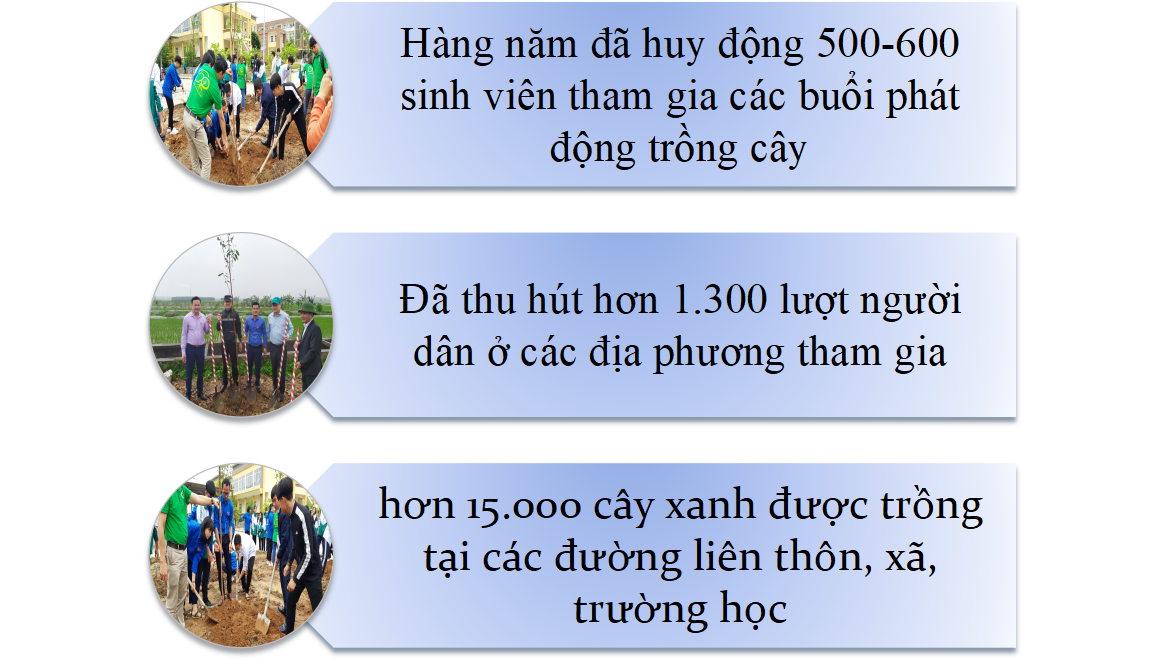 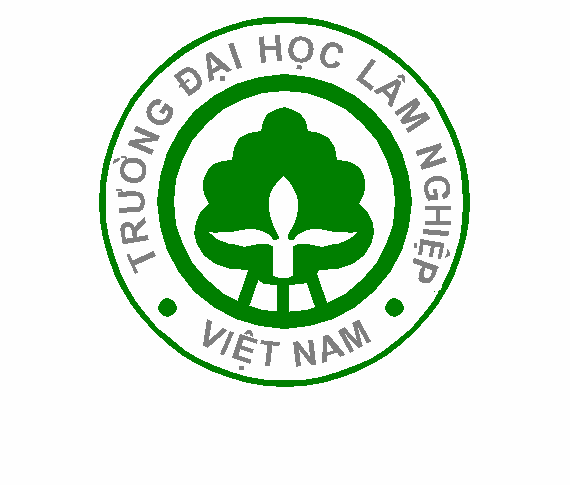 TRƯỜNG ĐẠI HỌC LÂM NGHIỆP
KẾT QUẢ HOẠT ĐỘNG
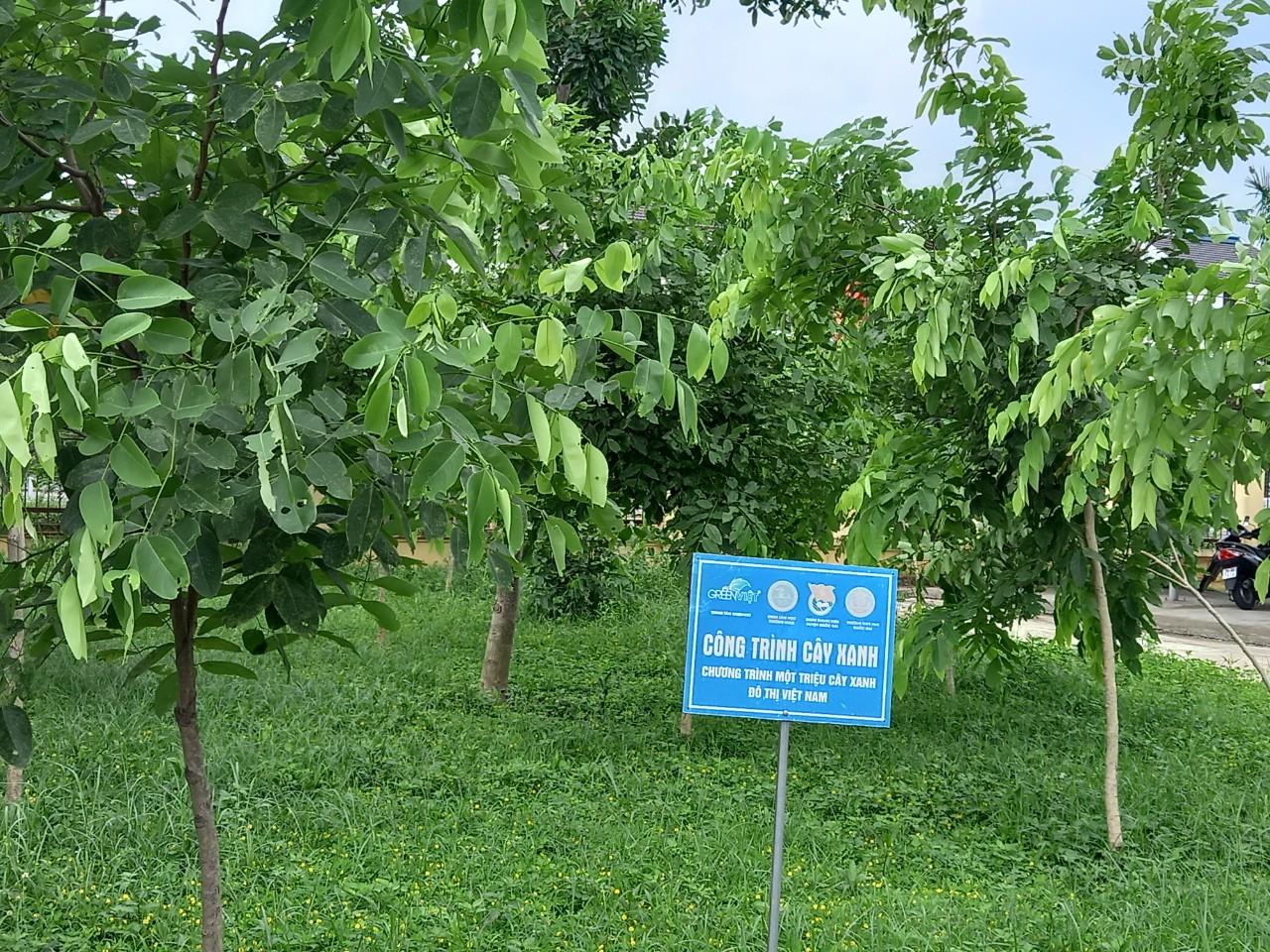 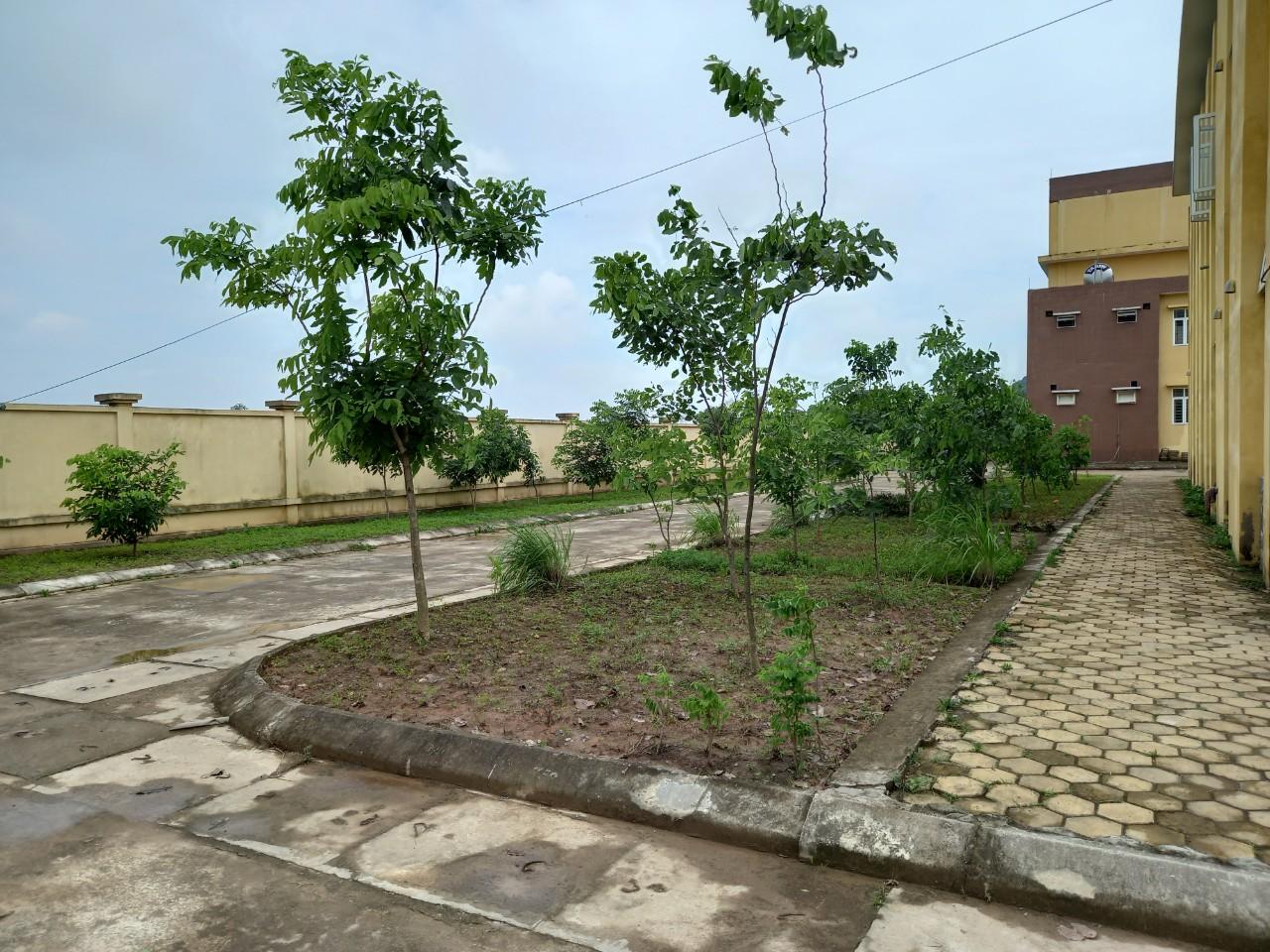 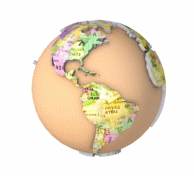 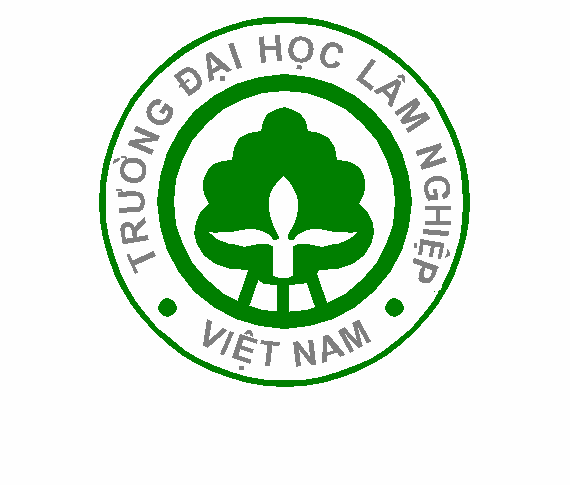 TRƯỜNG ĐẠI HỌC LÂM NGHIỆP
KẾT QUẢ HOẠT ĐỘNG
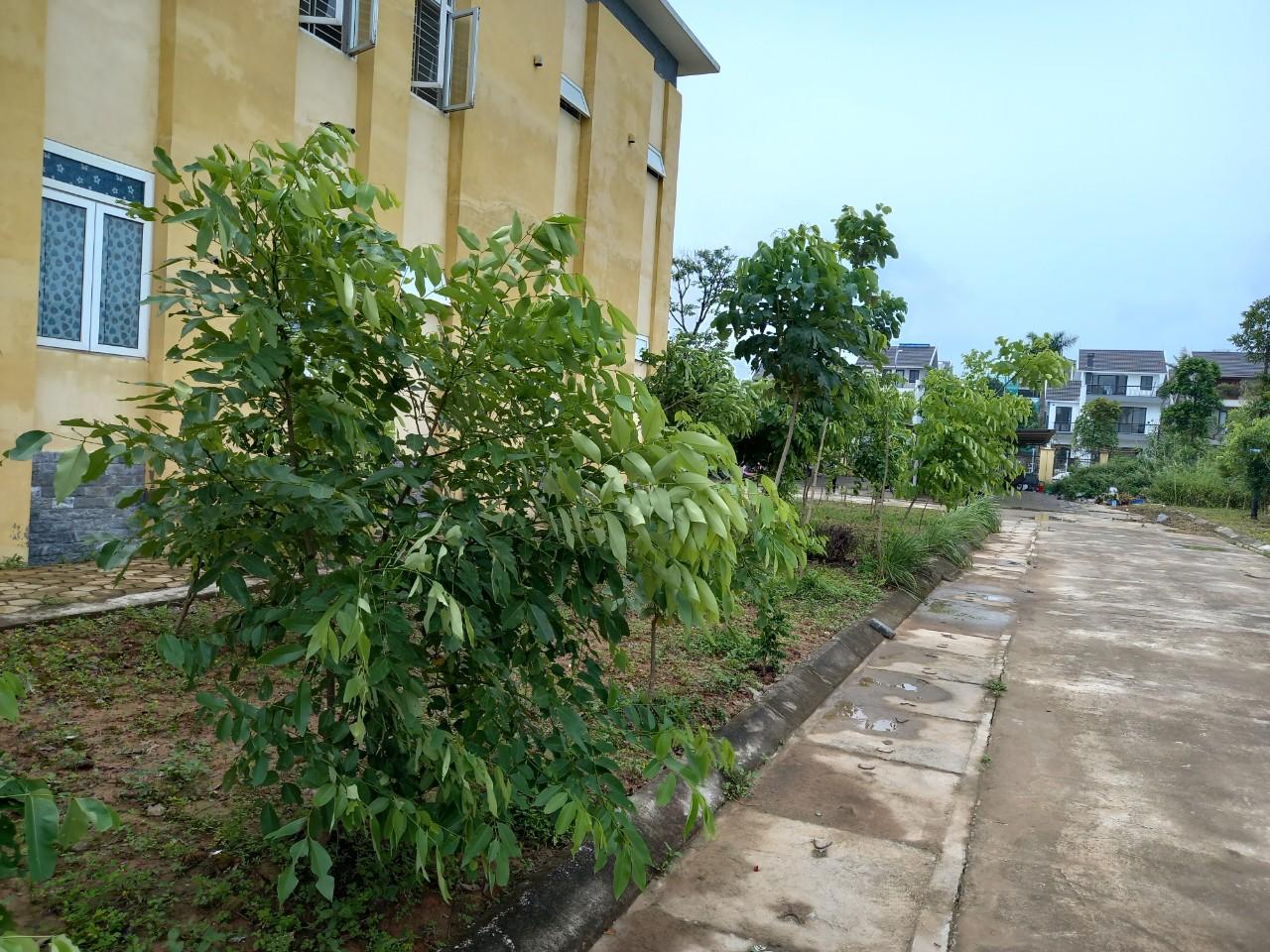 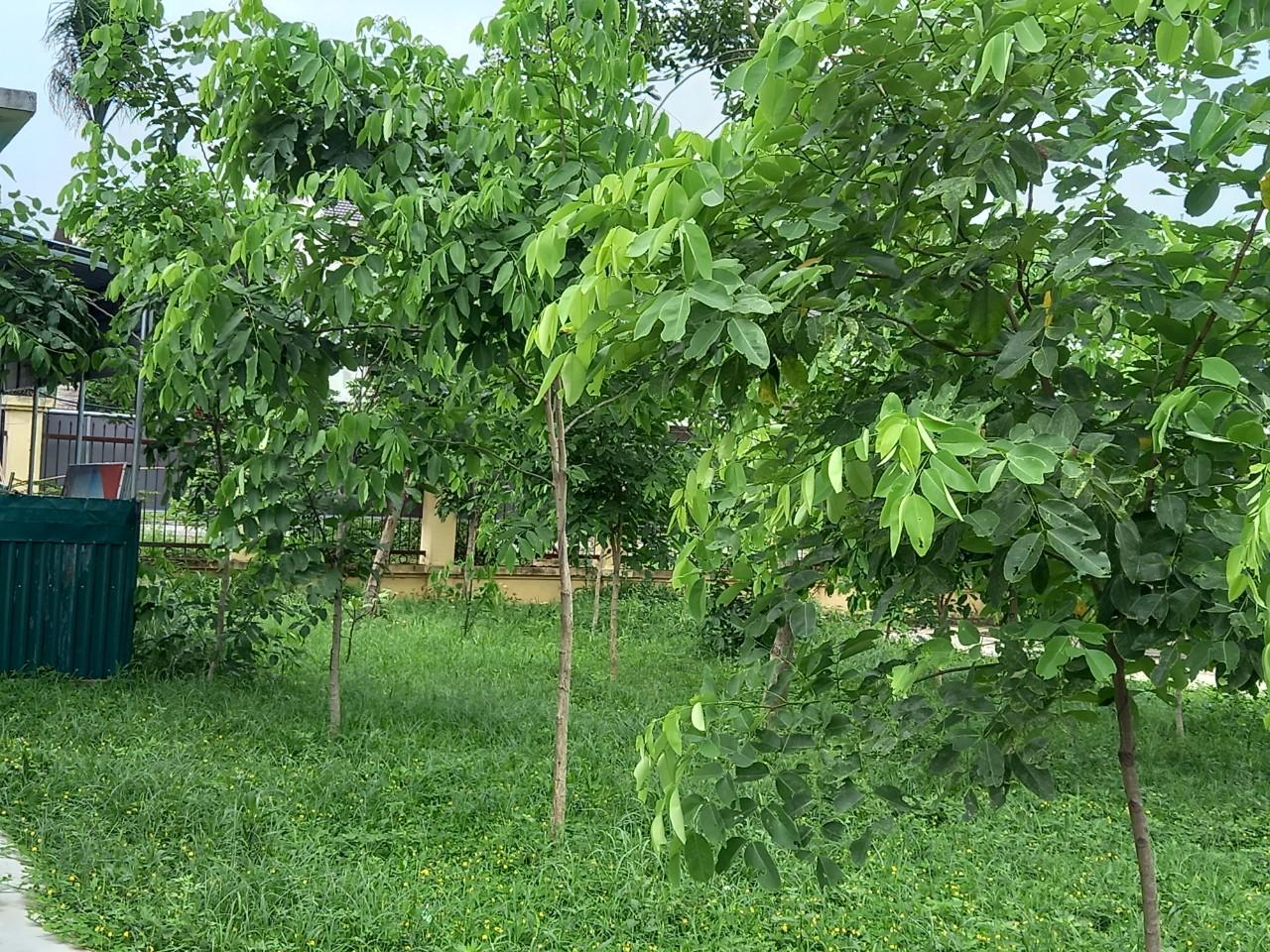 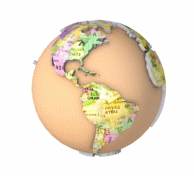 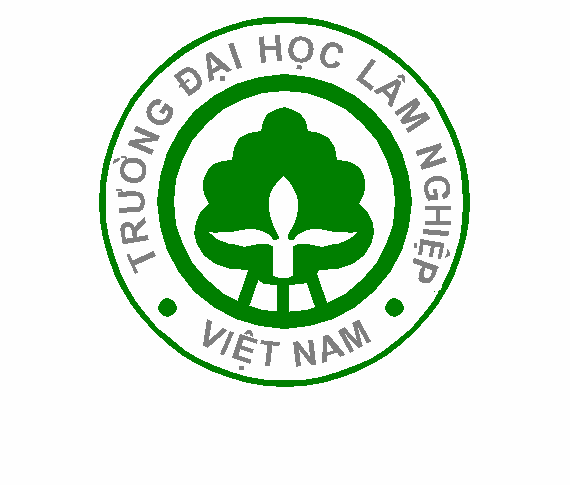 TRƯỜNG ĐẠI HỌC LÂM NGHIỆP
MỘT SỐ HÌNH ẢNH HOẠT ĐỘNG TRỒNG CÂY NĂM 2020
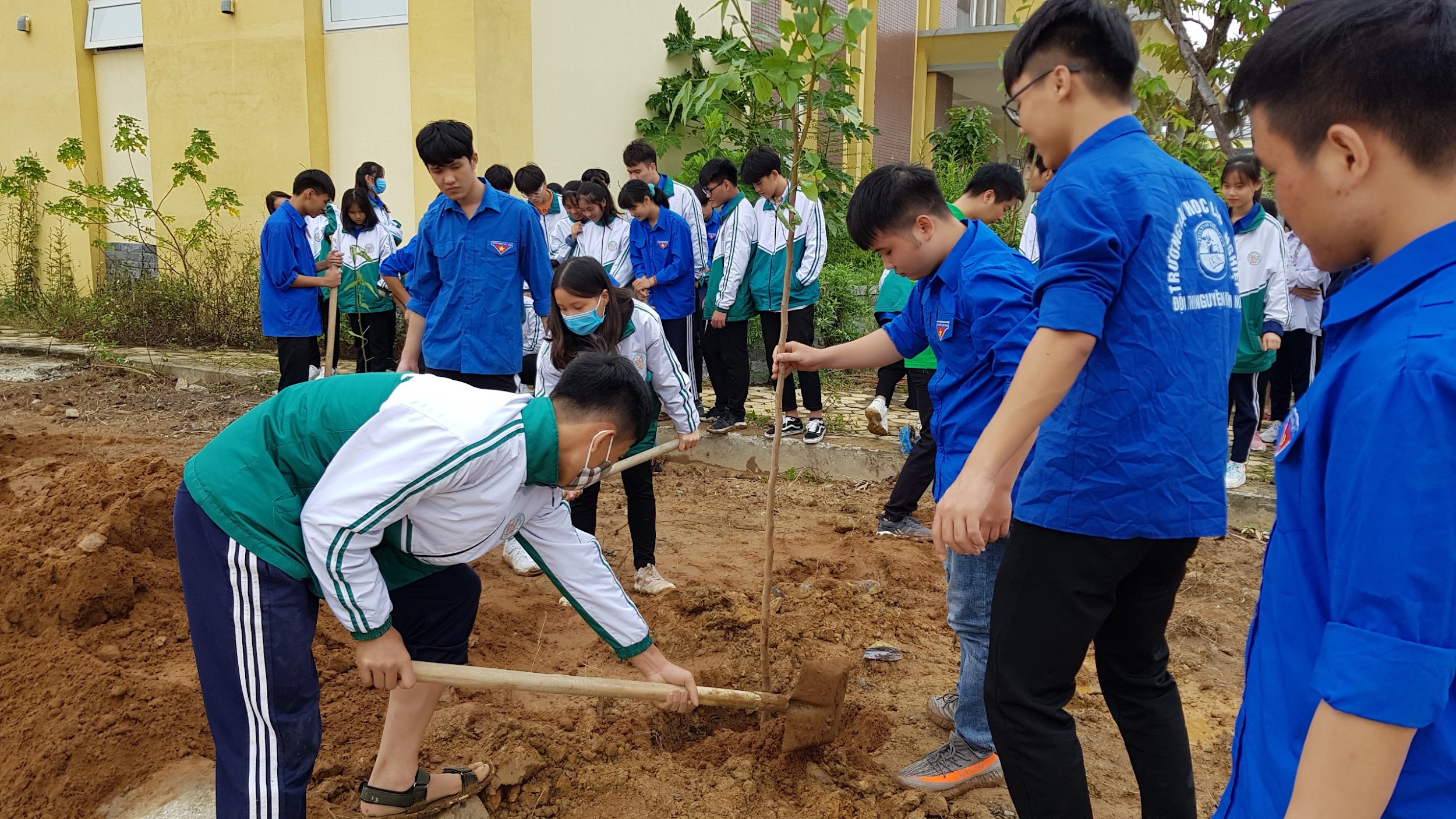 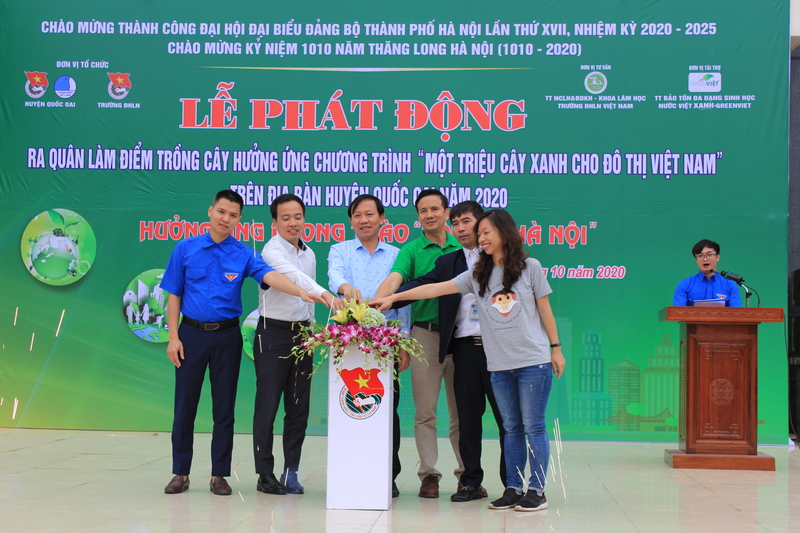 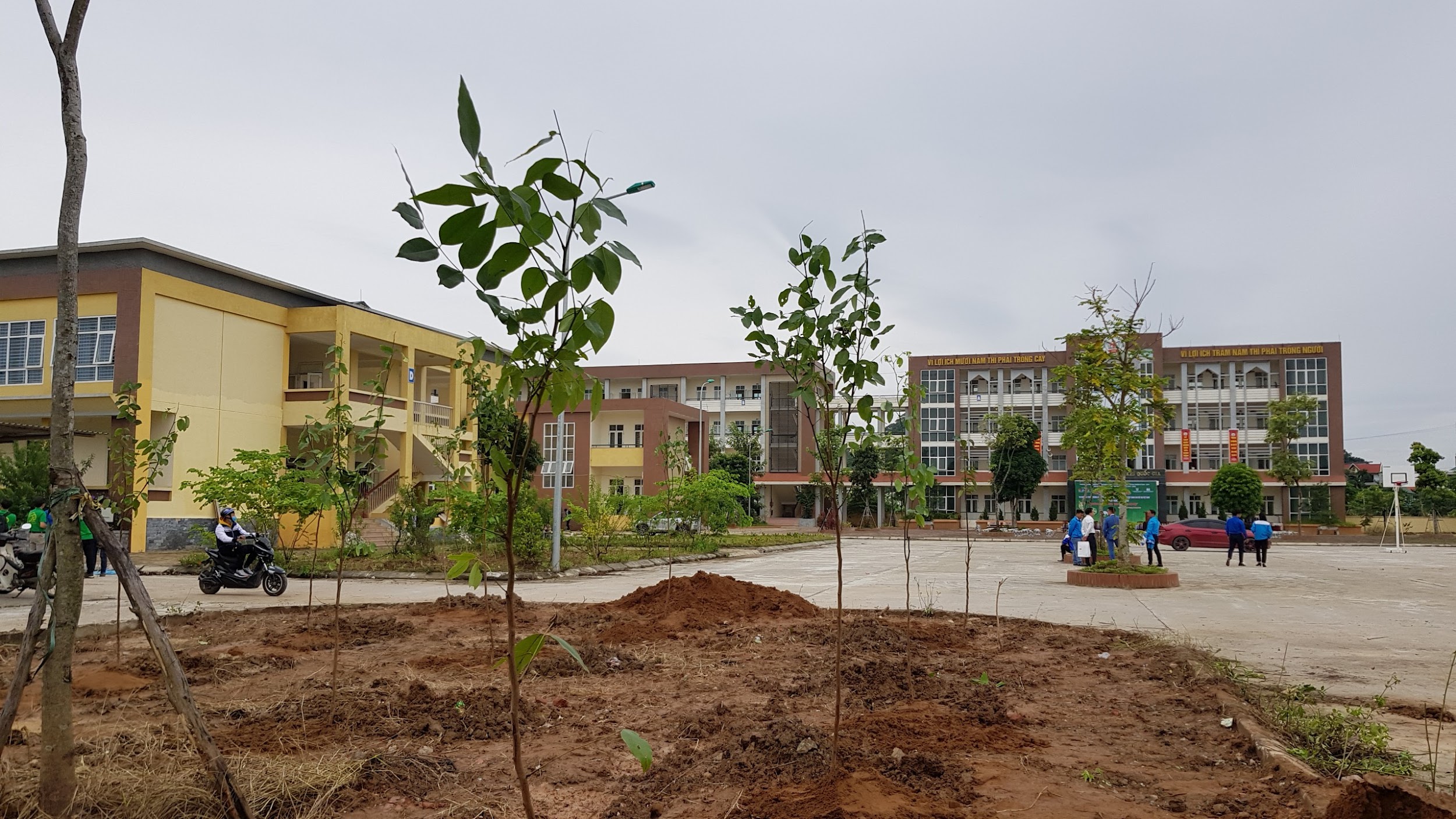 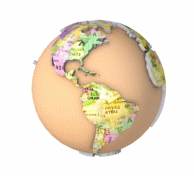 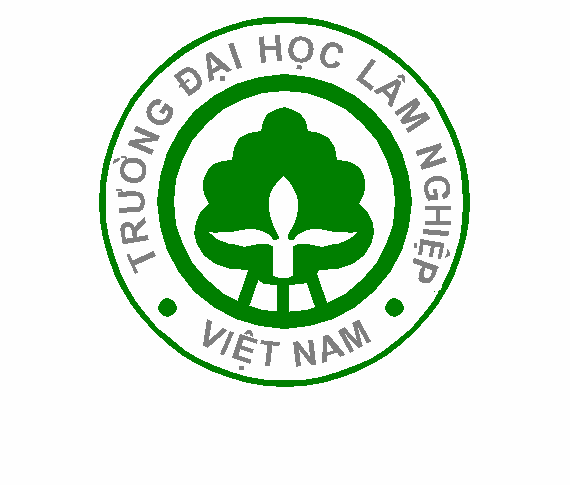 TRƯỜNG ĐẠI HỌC LÂM NGHIỆP
MỘT SỐ HÌNH ẢNH HOẠT ĐỘNG TRỒNG CÂY NĂM 2021
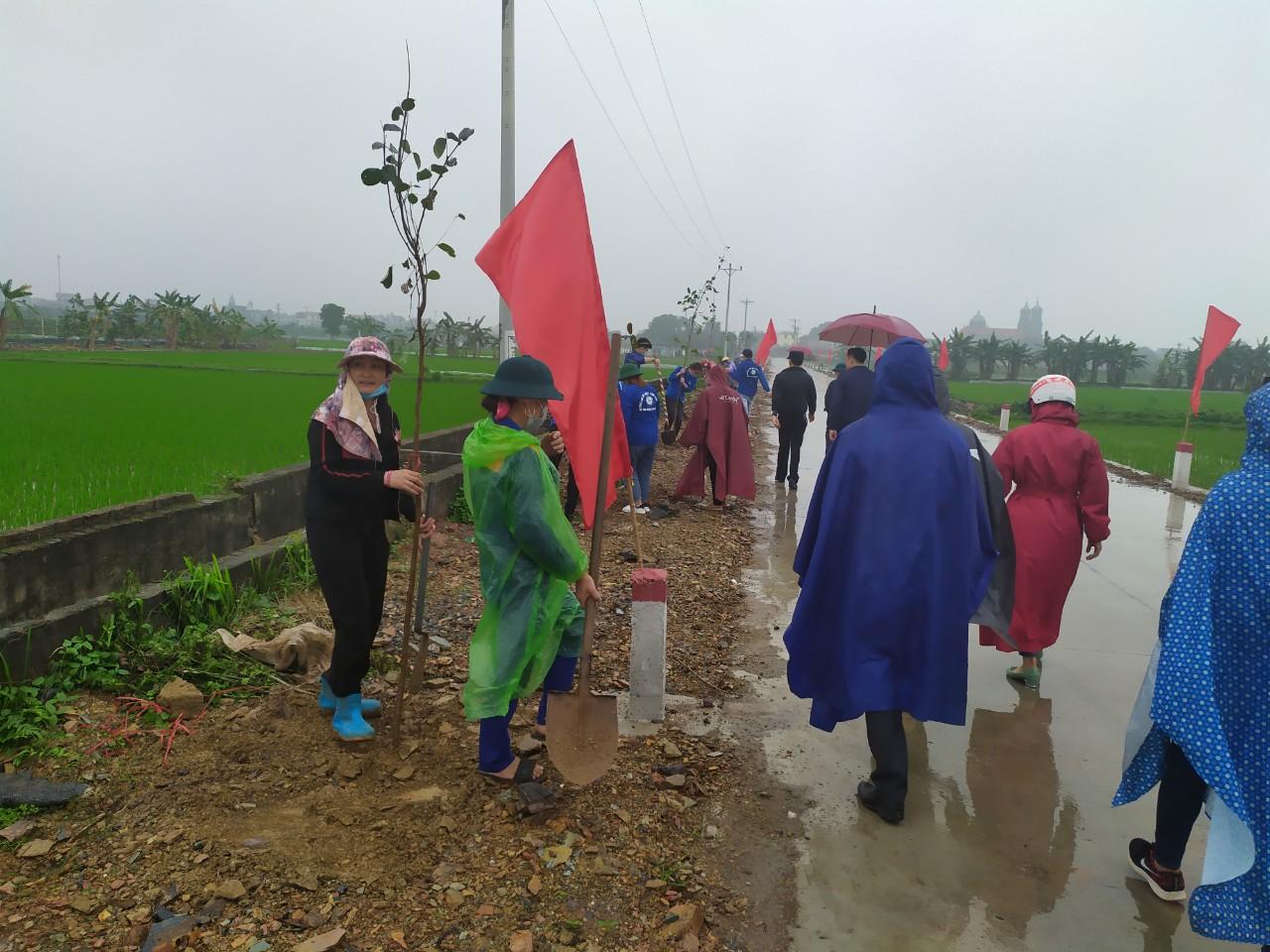 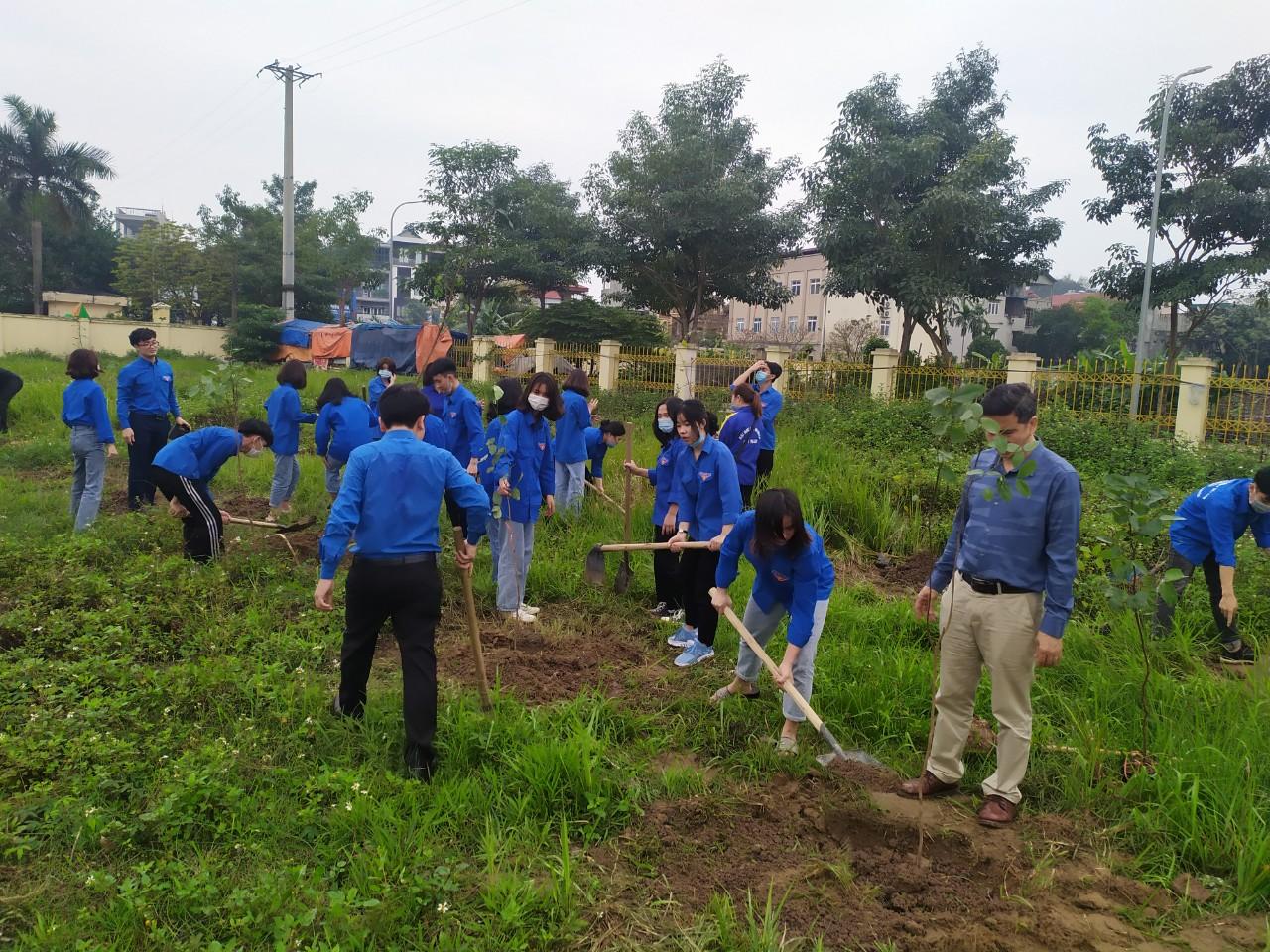 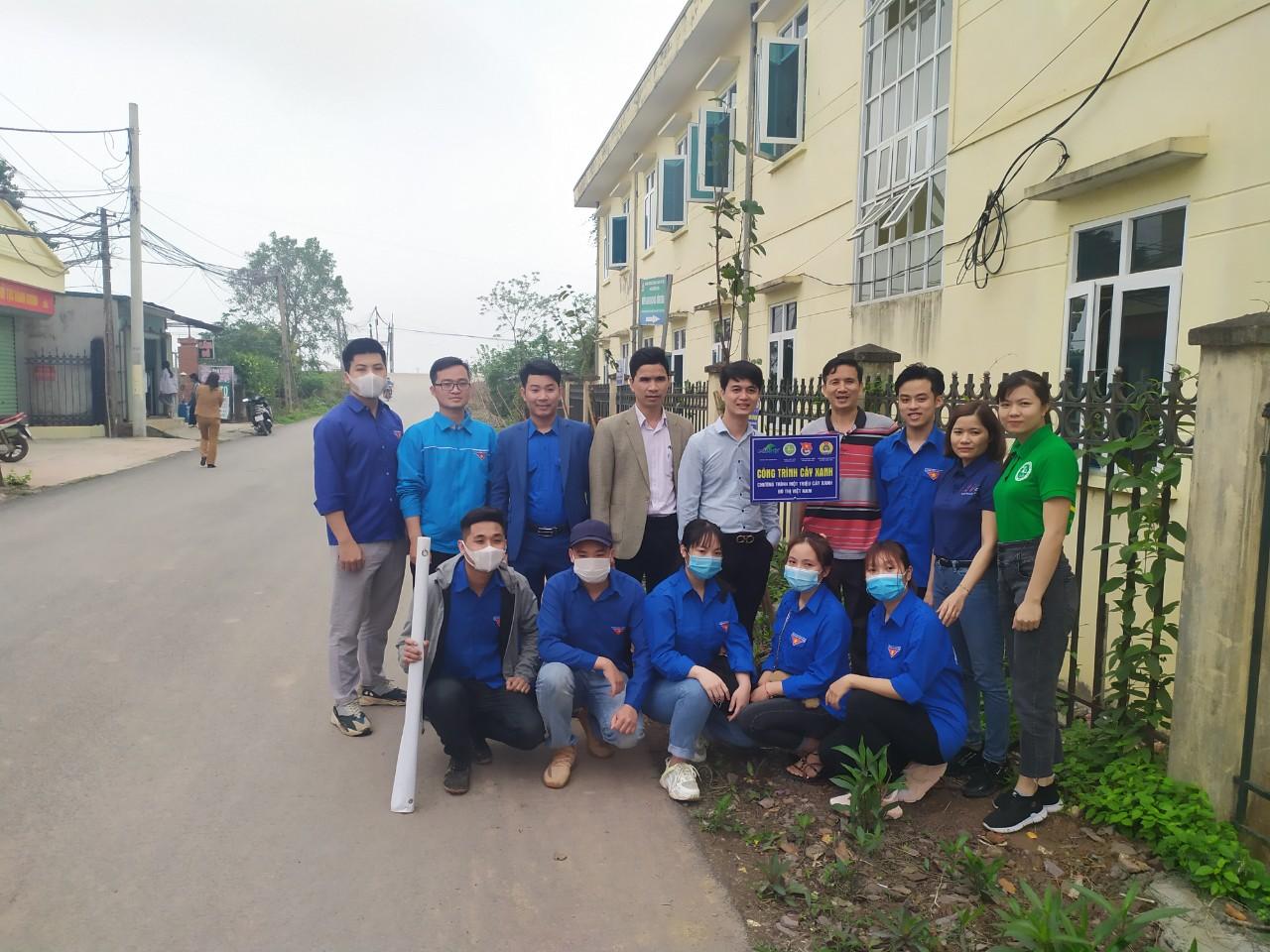 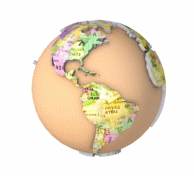 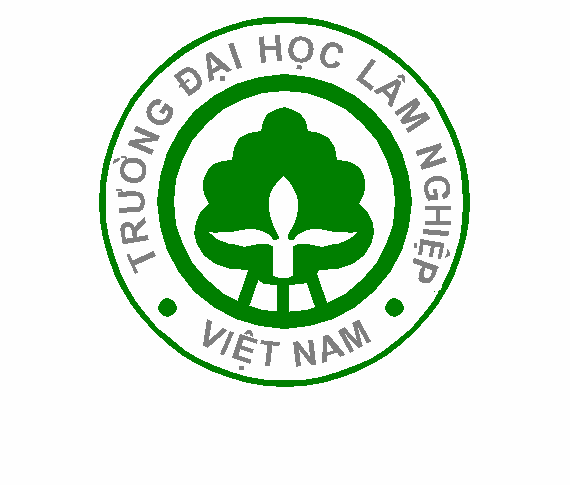 TRƯỜNG ĐẠI HỌC LÂM NGHIỆP
MỘT SỐ HÌNH ẢNH HOẠT ĐỘNG TRỒNG CÂY NĂM 2022
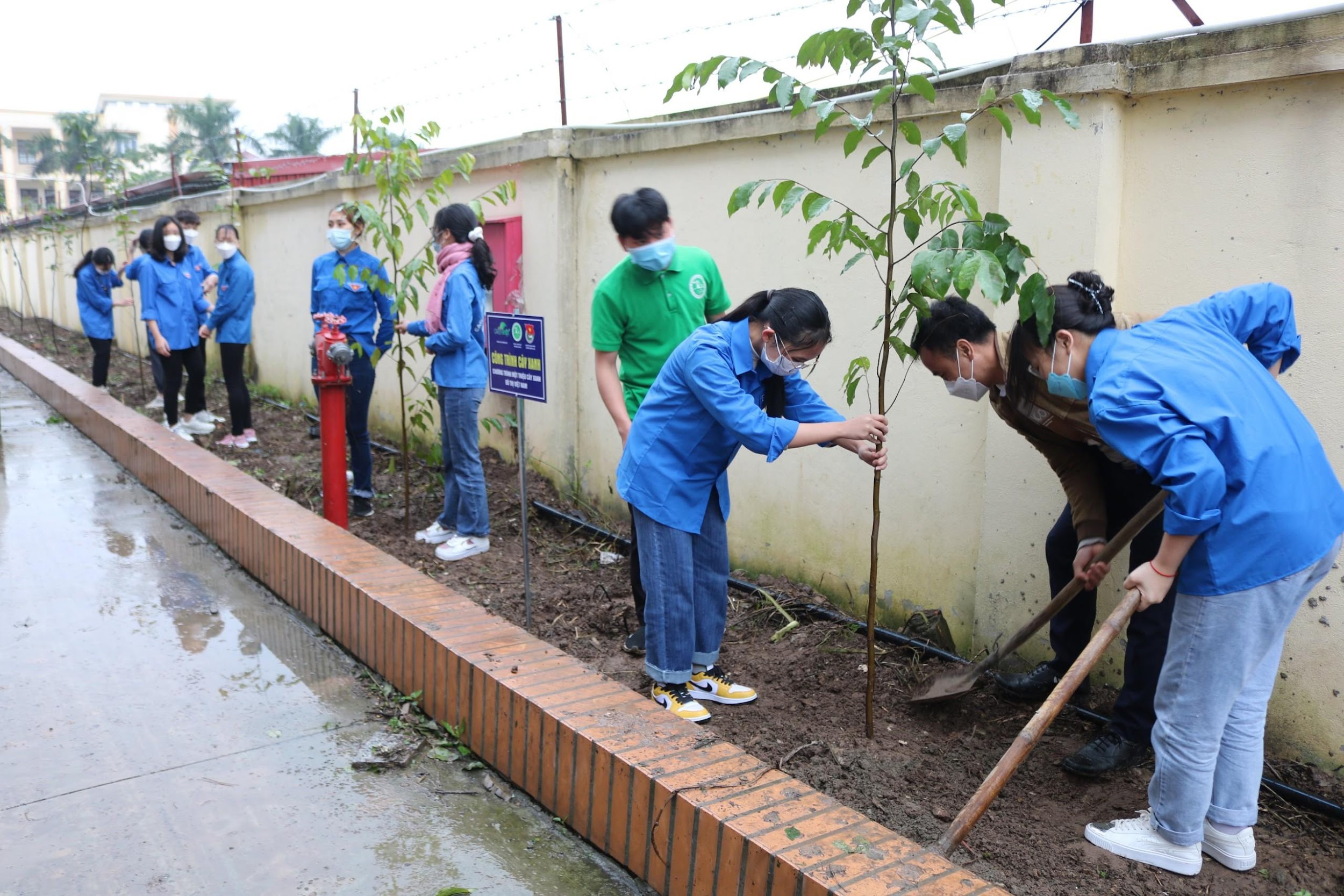 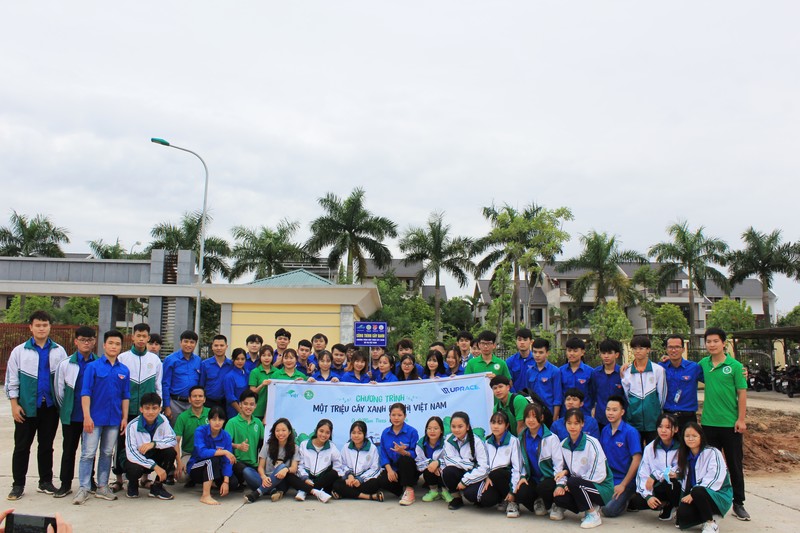 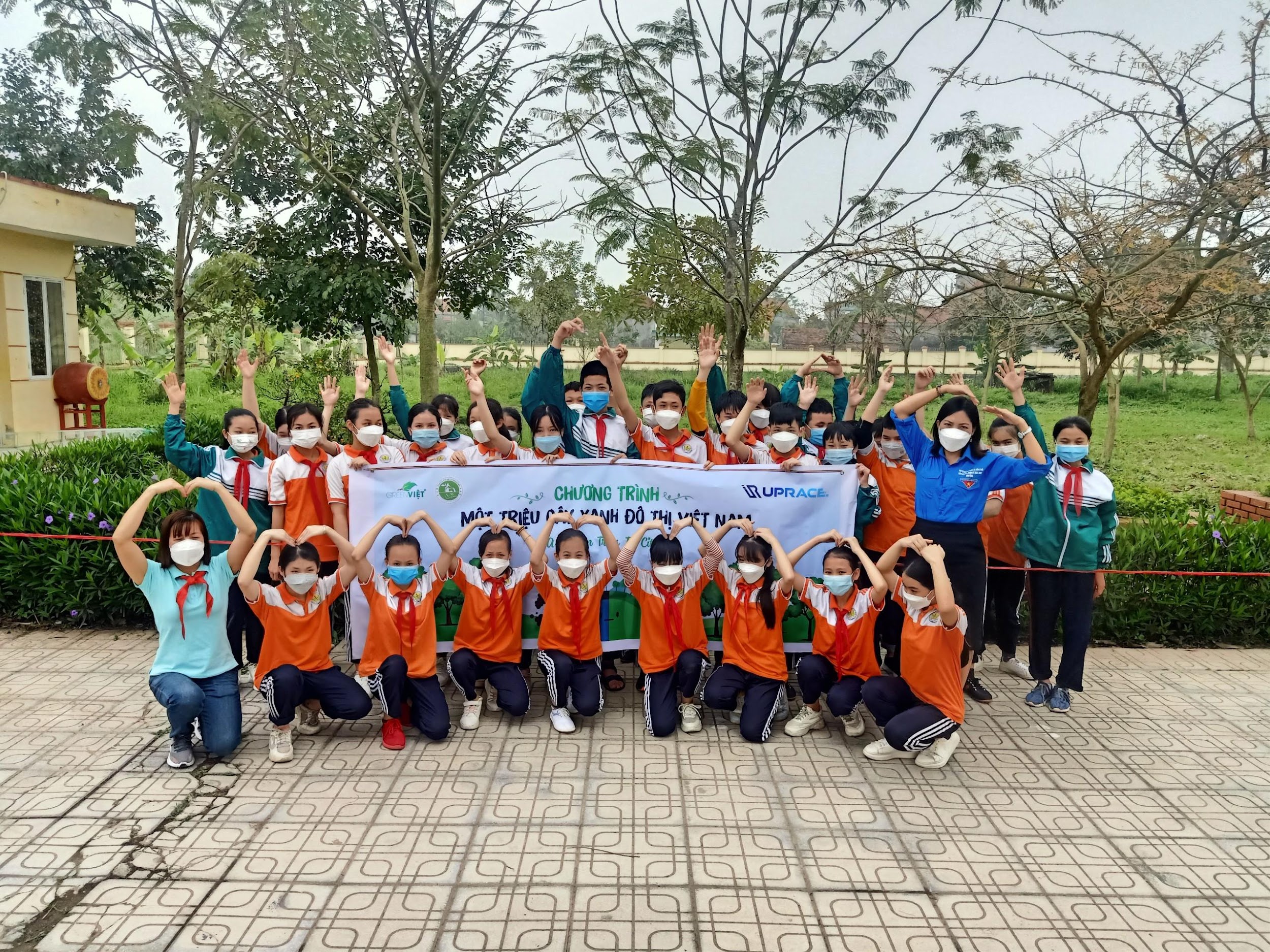 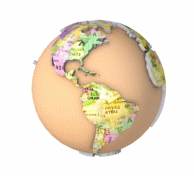 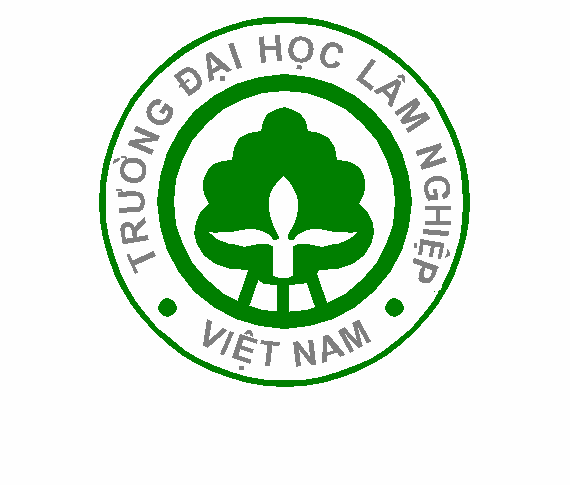 TRƯỜNG ĐẠI HỌC LÂM NGHIỆP
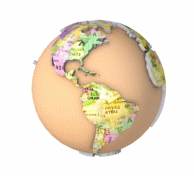